Организационно – управленческие аспекты введения и реализации ФГОС ОВЗ в Нолинском районе.
Пирогова Галина Викторовна, заведующий 
  МКУОО администрации
 Нолинского района.
Система образования Нолинского района
Профессиональное образование
2 КОГПО (1106 студентов)
Дополнительное образование
3 МКУДО (1165 воспитанников)
Нормативно – правовая база
Приказ от 19.12.2014 № 1598 «Об утверждении федерального государственного образовательного стандарта начального общего образования обучающихся с ограниченными возможностями здоровья».
Приказ от 19.12.2014 № 1599 «Об утверждении федерального государственного образовательного стандарта образования обучающихся с умственной отсталостью (интеллектуальными нарушениями)».
Методические рекомендации по внедрению ФГОС ОВЗ и ФГОС УО (письма Минобрнауки России от 11.03.2016 № ВК-452/07, от 20.02.2017 № 07-818).
Приказ МОКО от 06.06.2017 № 5-520 «Об утверждении регионального плана действий по обеспечению введения федерального государственного образовательного стандарта начального общего образования обучающихся с ограниченными возможностями здоровья и федерального государственного образовательного стандарта образования обучающихся с умственной отсталостью (интеллектуальными нарушениями) на 2017 – 2020 годы.
Организация введения ФГОС ОВЗ на муниципальном уровне
Мониторинг готовности ОО
Утверждение «Плана действий по обеспечению введения и реализации  федерального государственного образовательного стандарта начального общего образования обучающихся с ограниченными возможностями здоровья в общеобразовательных организациях Нолинского района Кировской области на 2017 – 2020 годы»
Организация работы рабочей группы
Организация методического сопровождения введения ФГОС ОВЗ
Ведомственный контроль
Контингент обучающихся с ОВЗ в 2017/2018 учебном году.
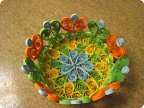 Задачи
Совершенствование разъяснительной работы с родителями
Прохождение курсовой переподготовки
Материально – техническое оснащение образовательного процесса
Организация взаимодействия ОО с ОО для обучающихся с ОВЗ
Спасибо 
за 
внимание!